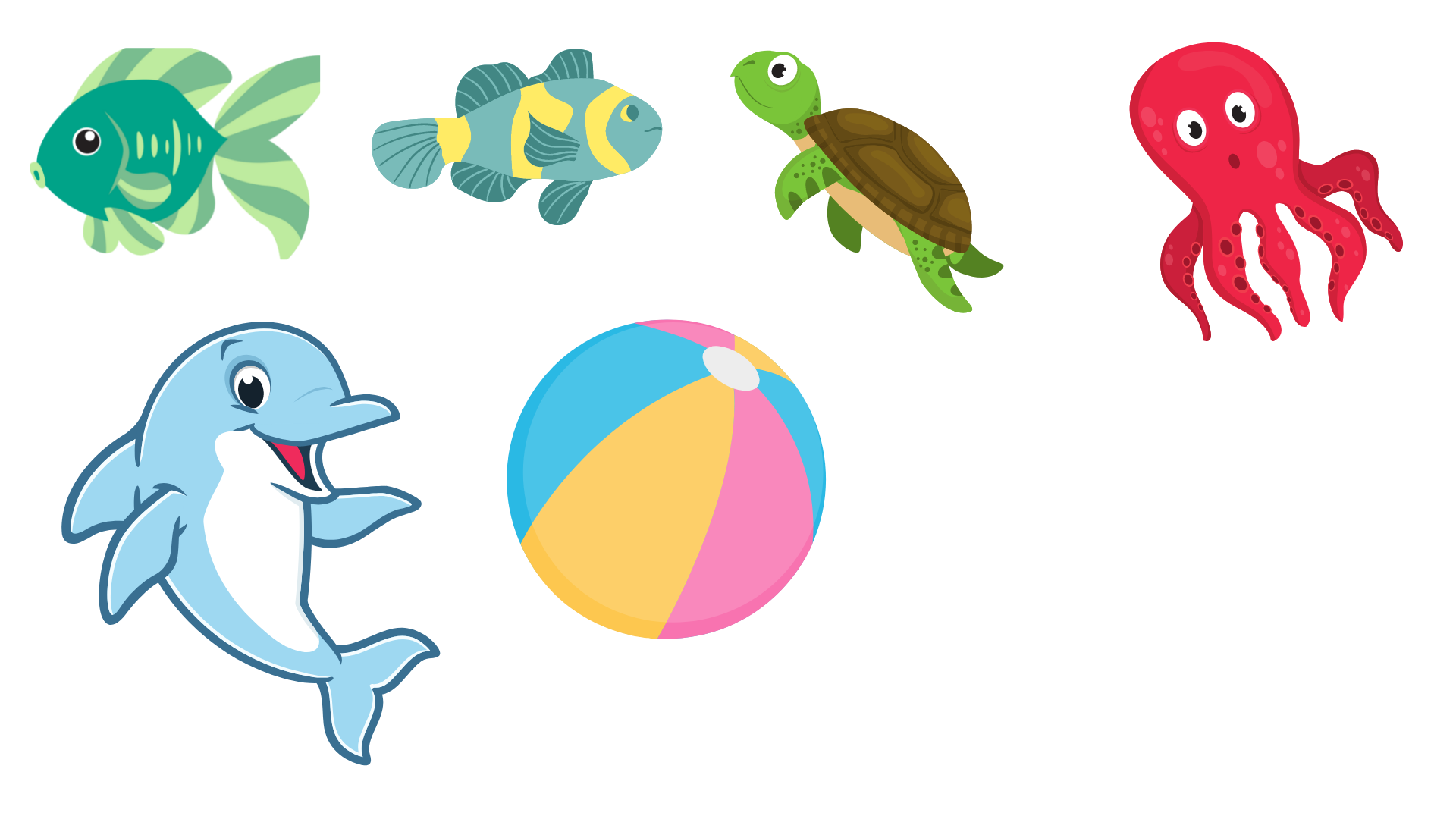 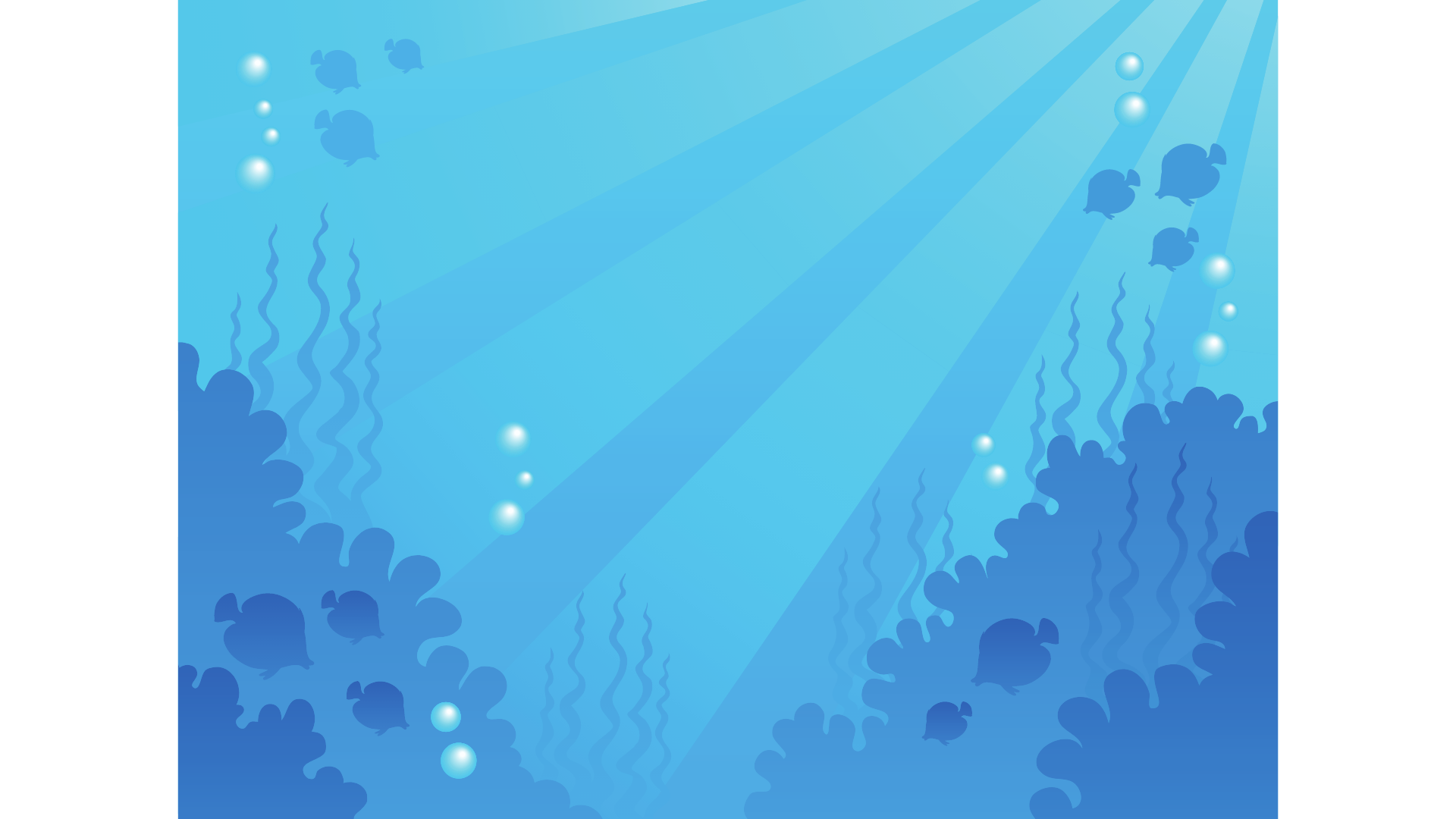 GIẢI CỨU CÁ HEO
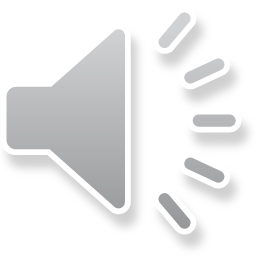 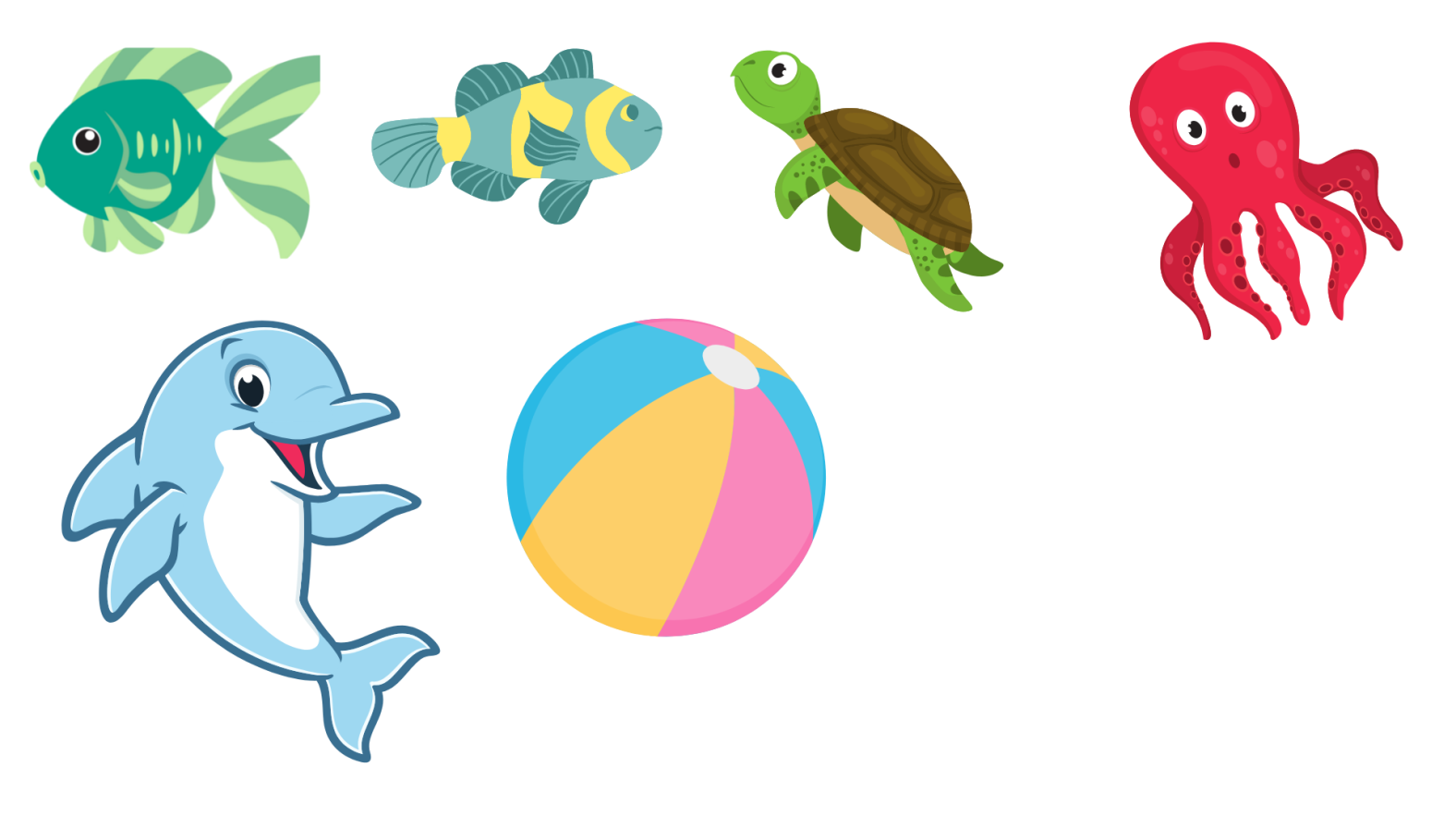 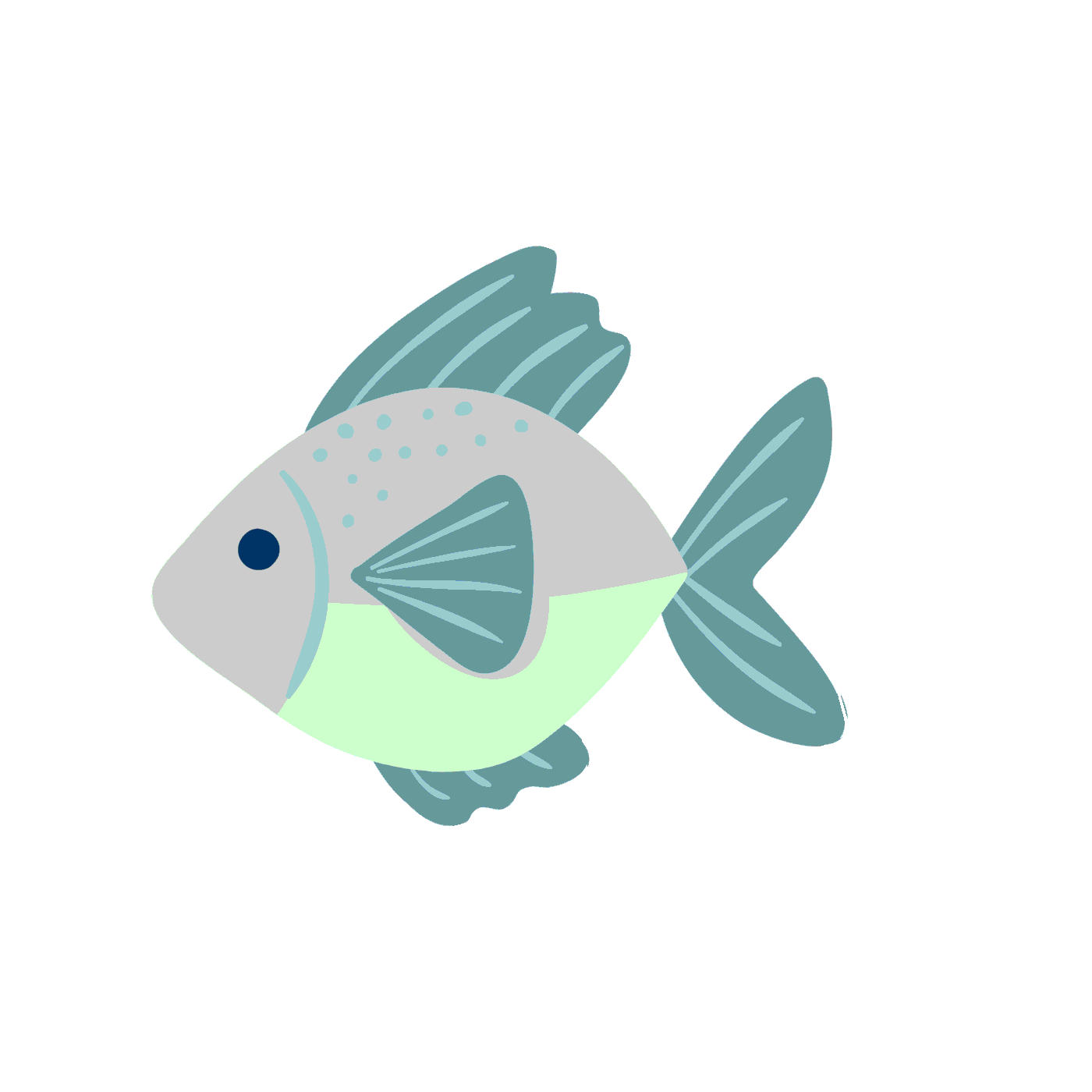 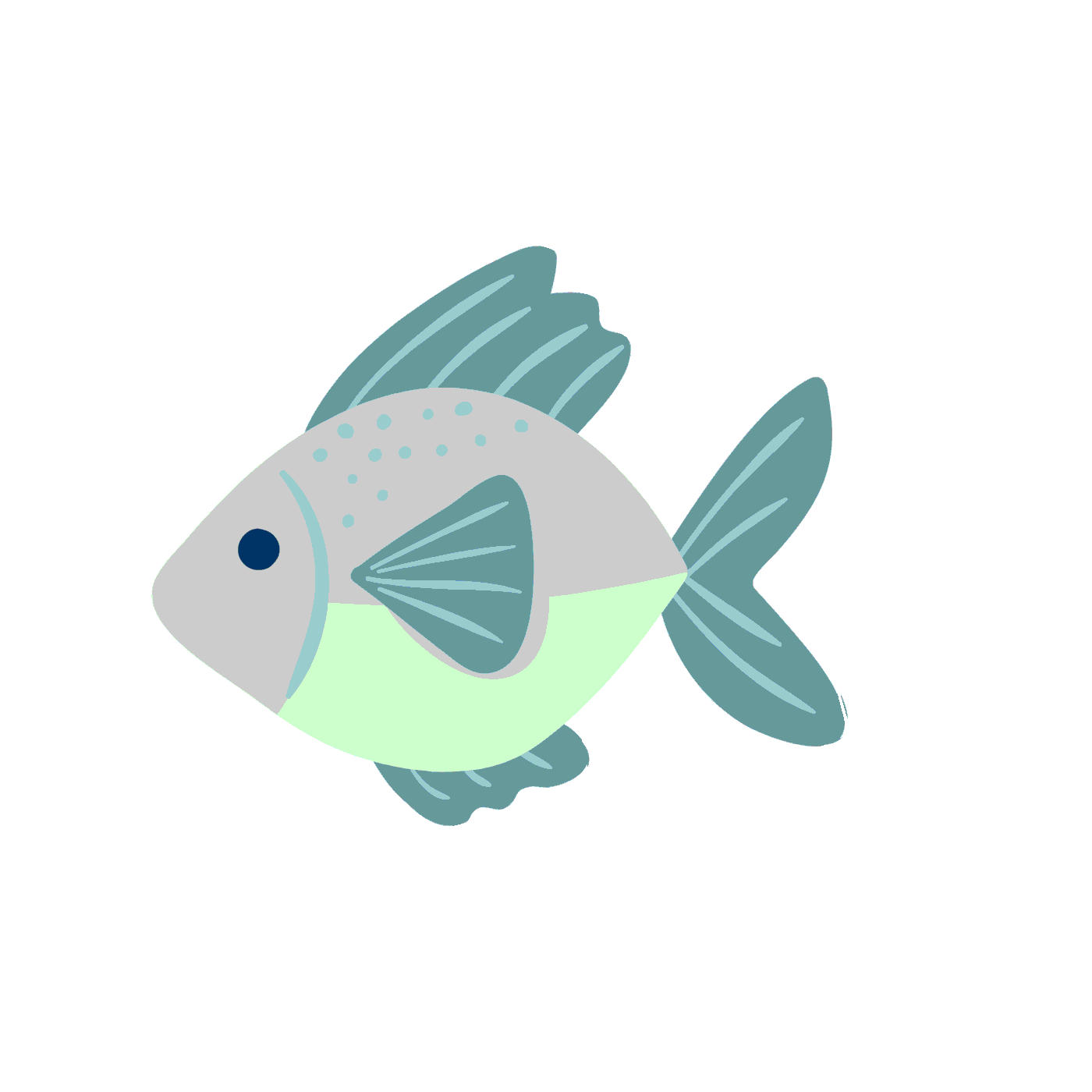 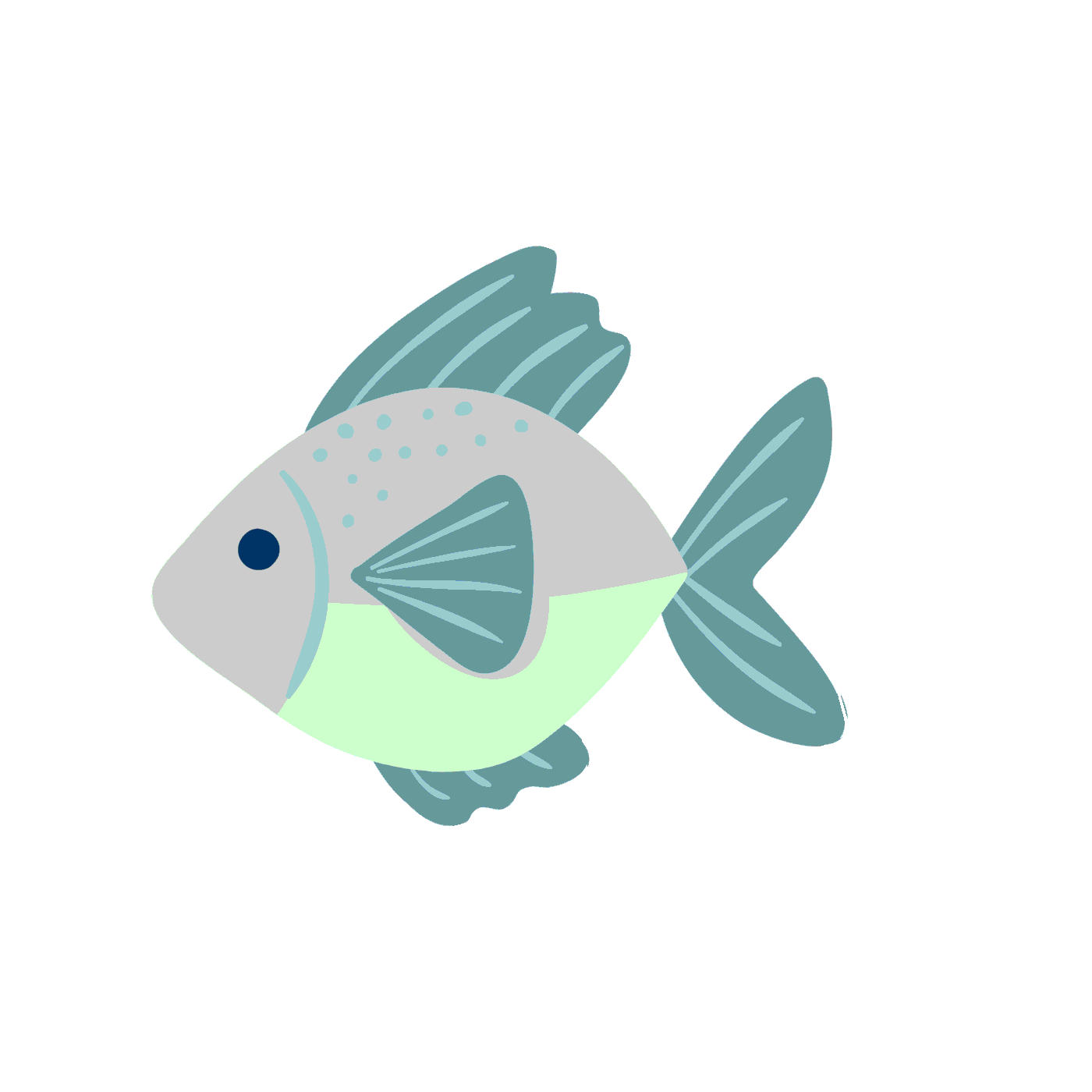 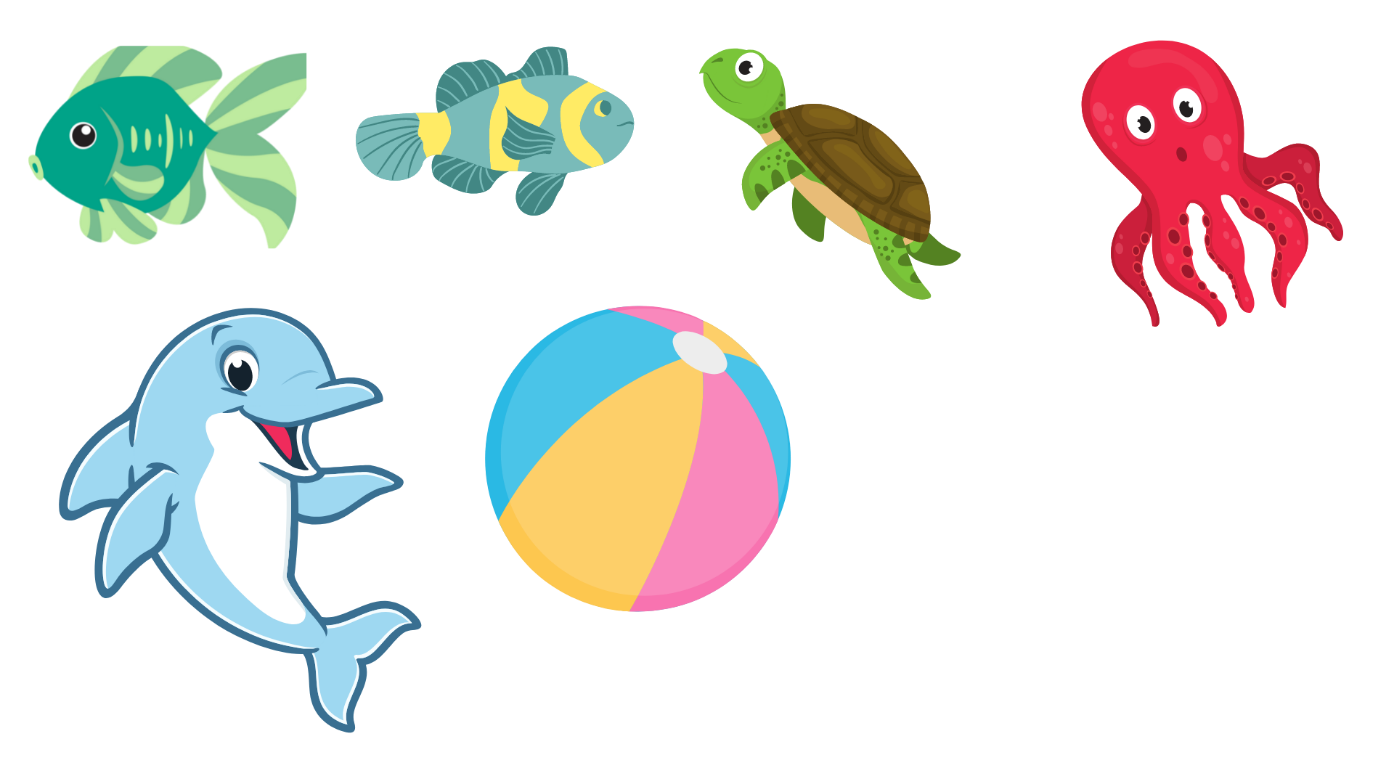 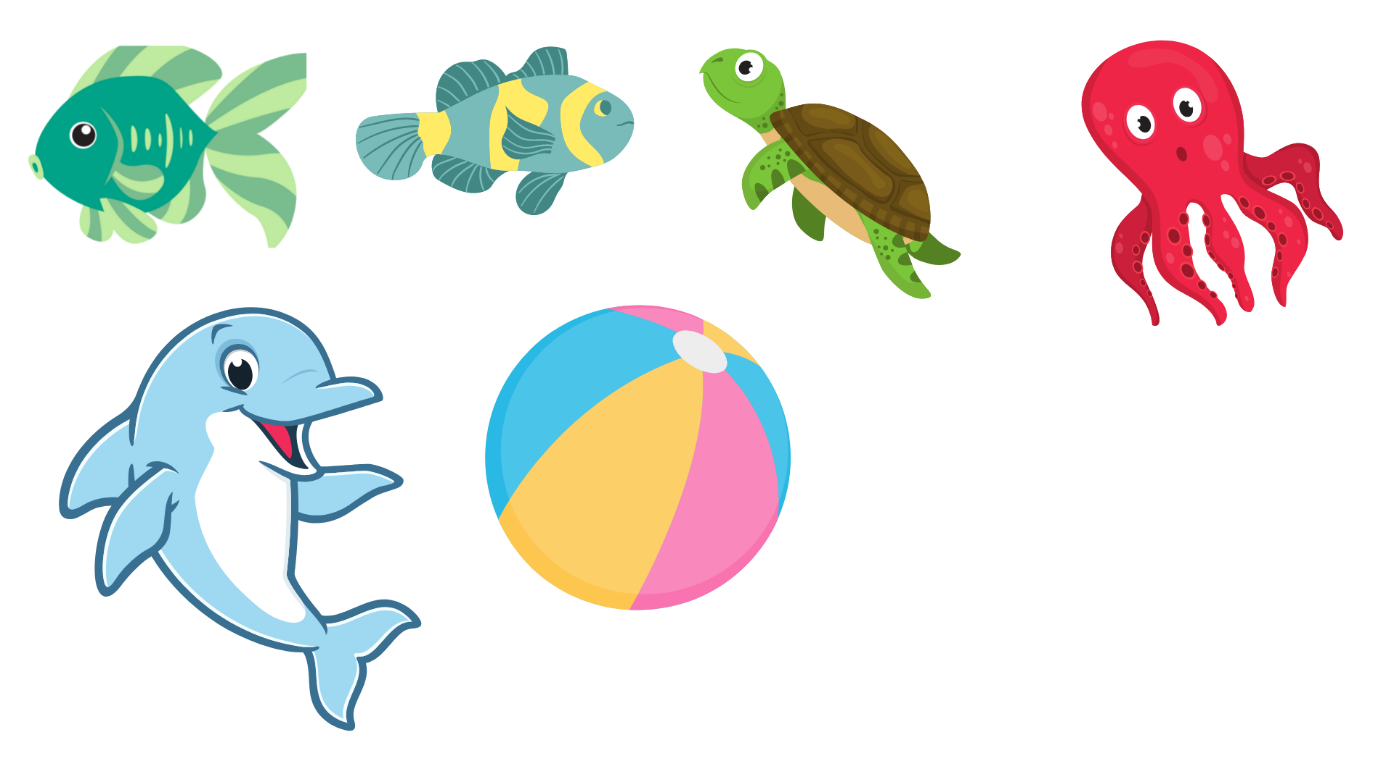 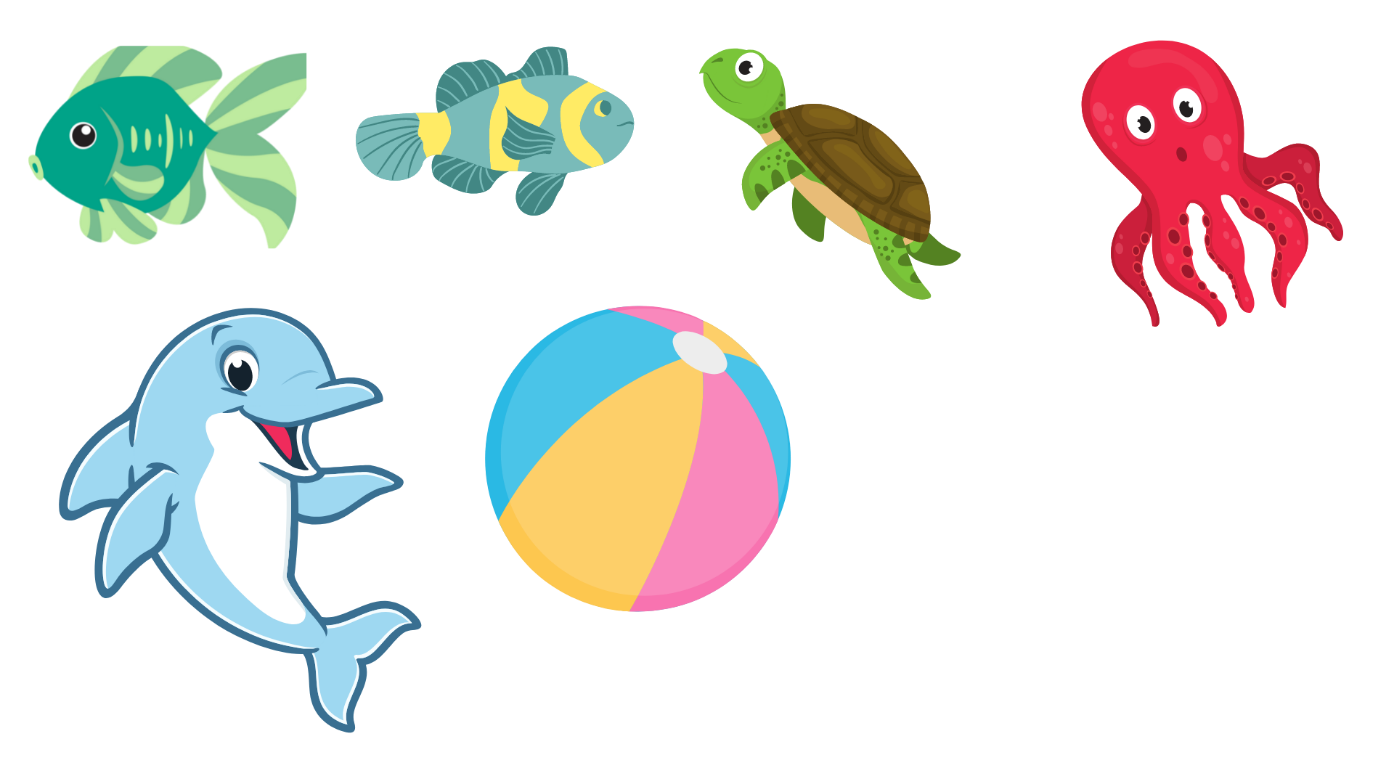 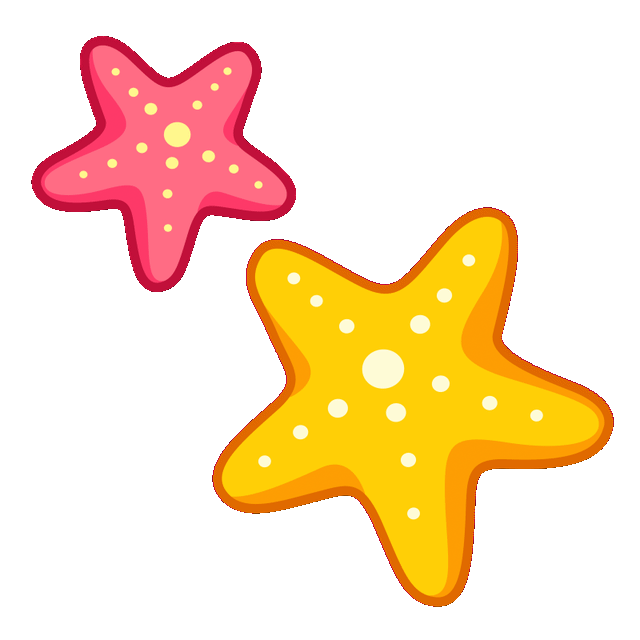 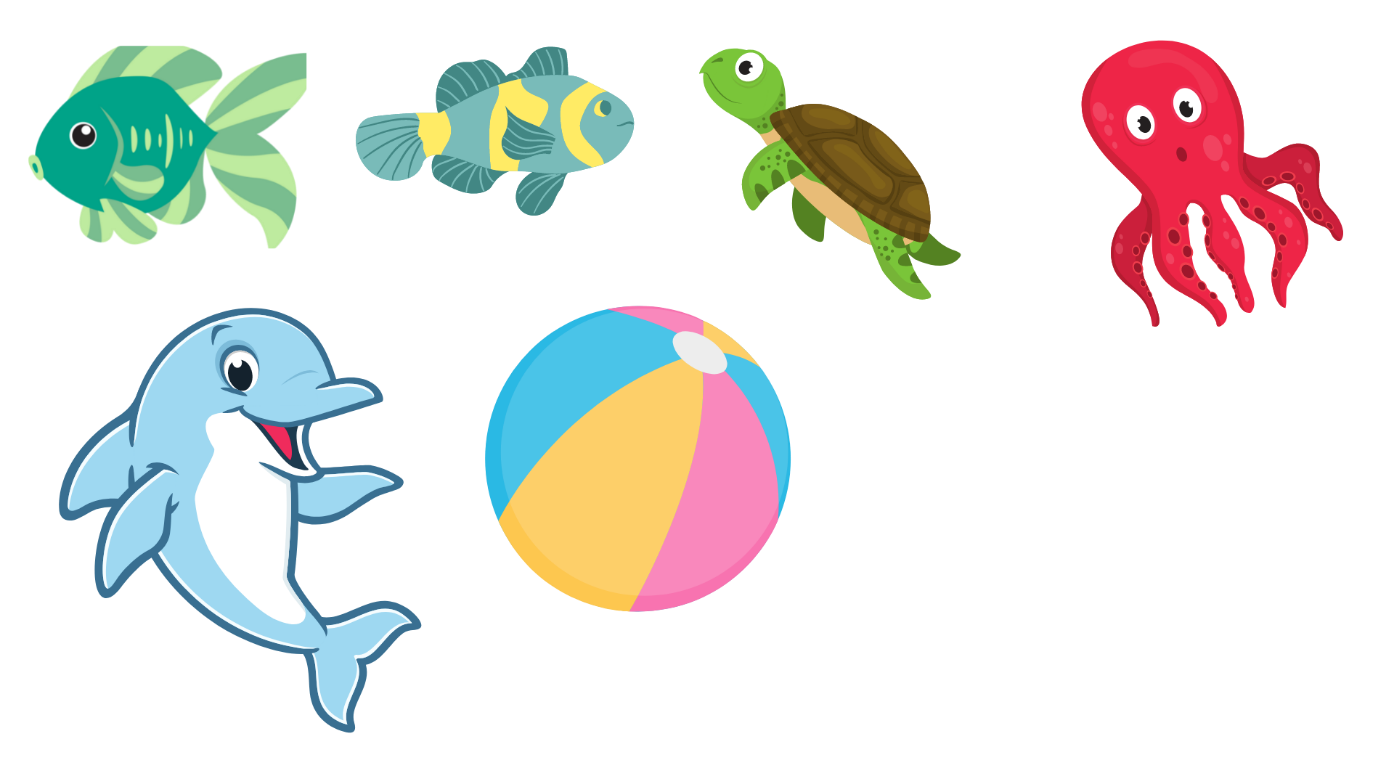 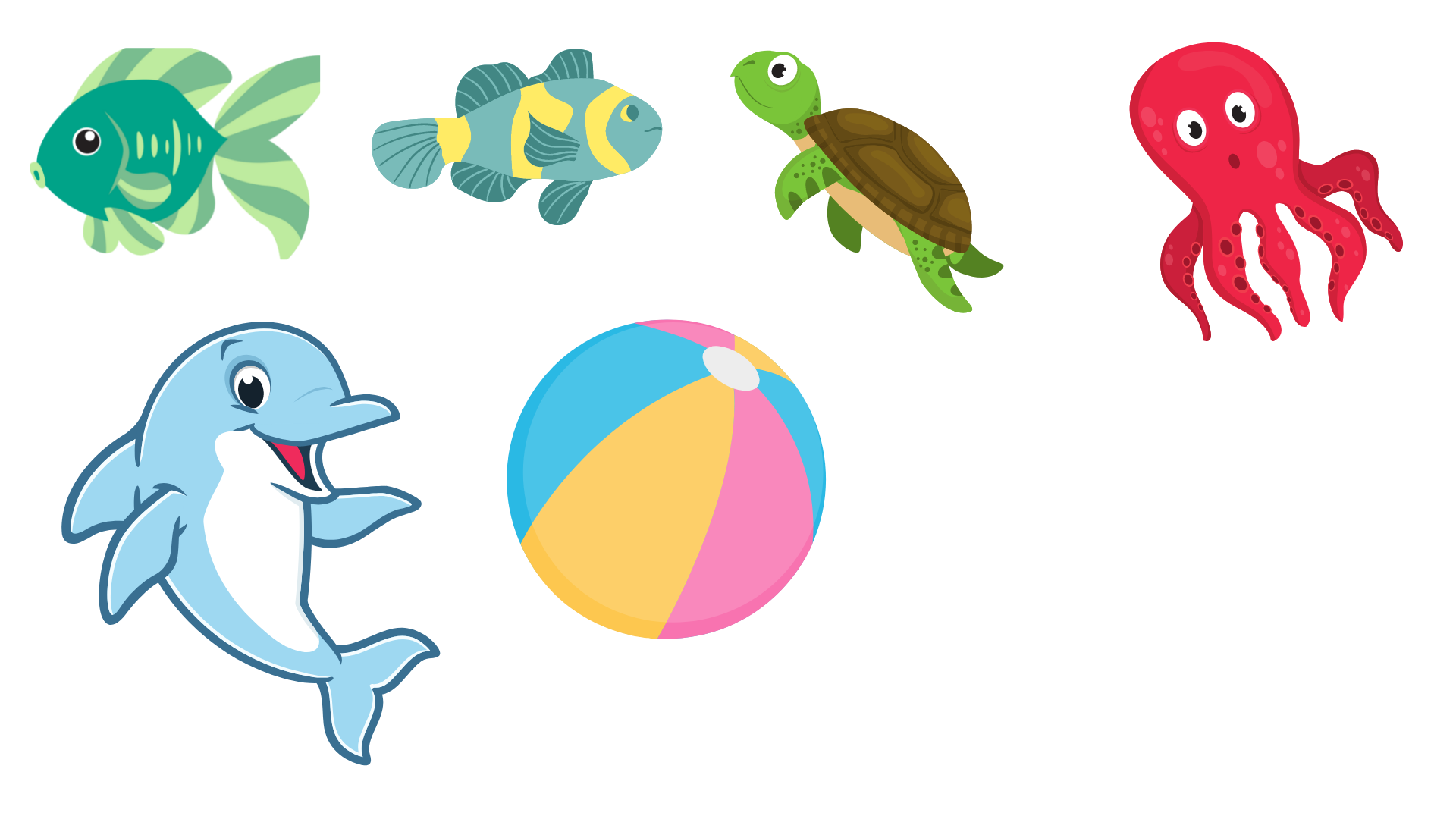 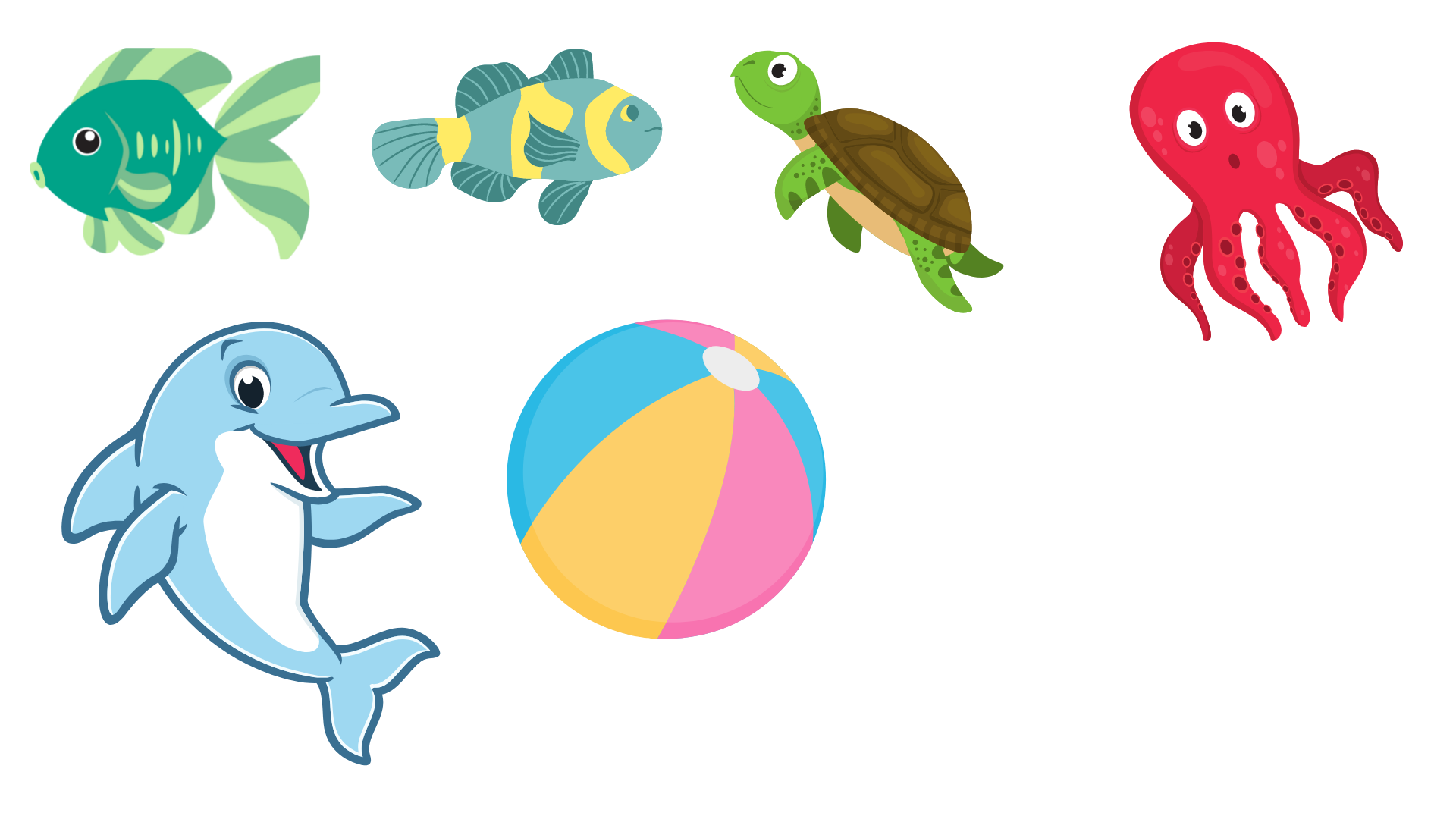 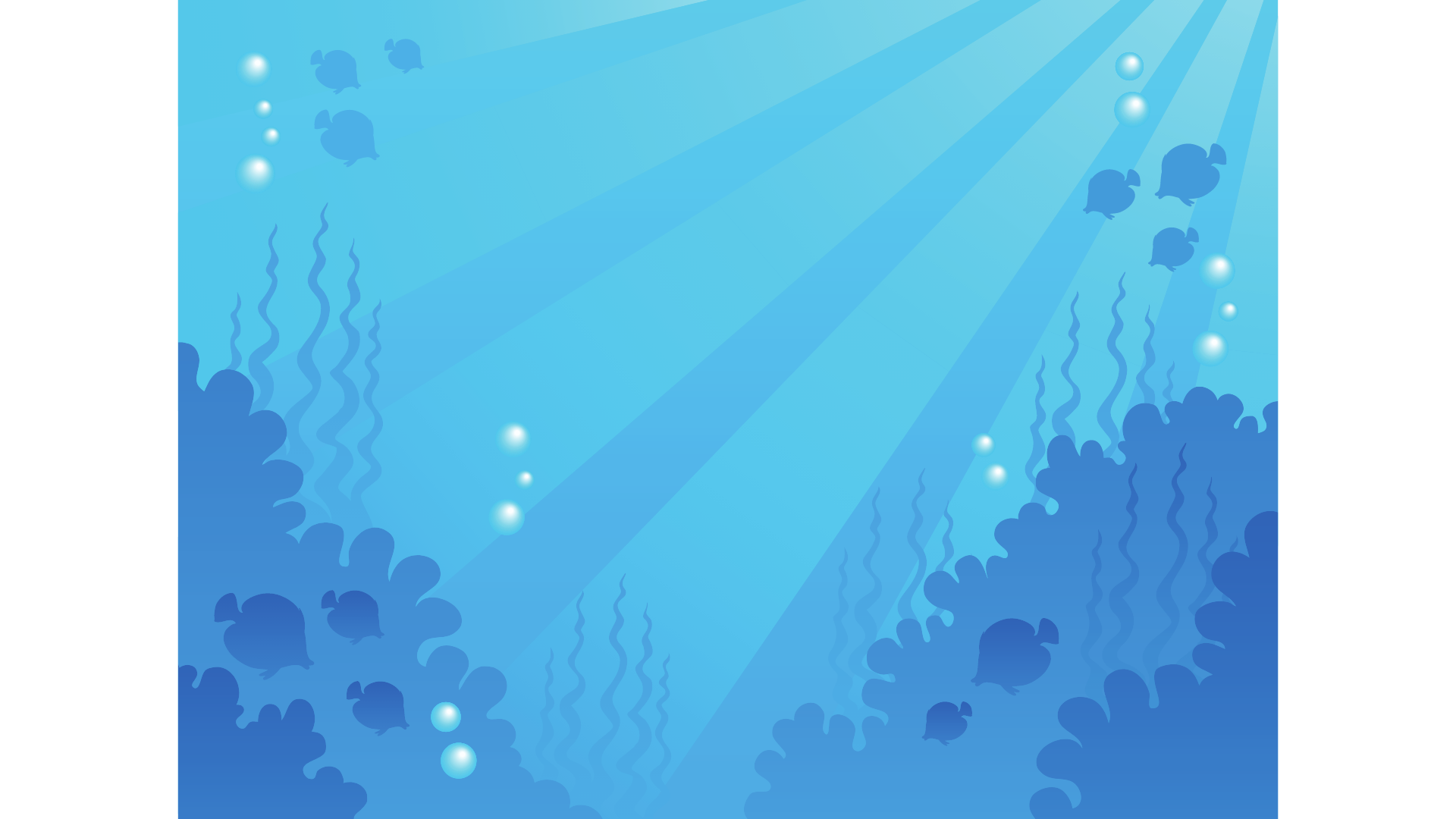 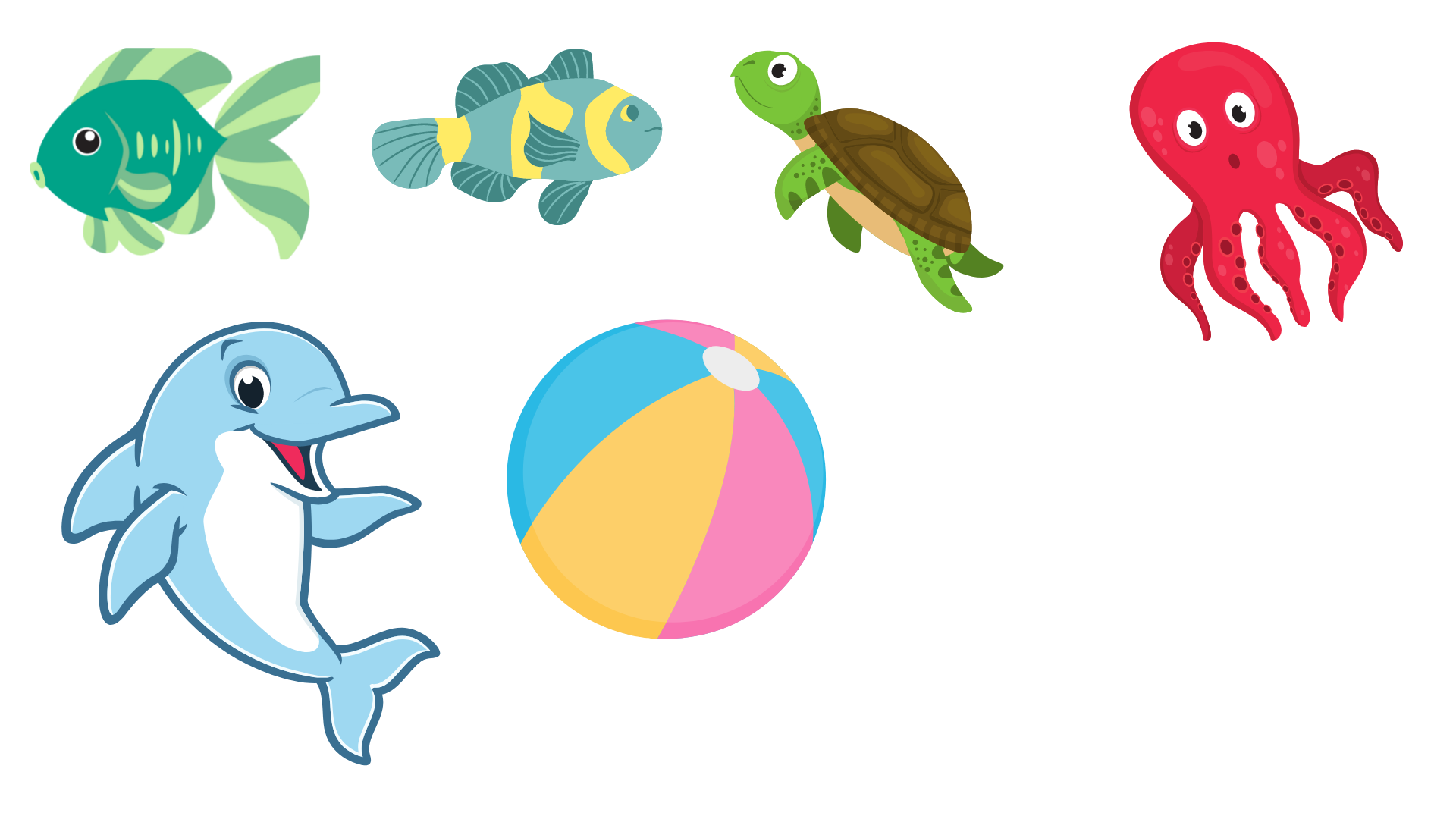 Bạn cá heo con đang bị lạc ở 1 vùng biển xa xôi. Để trở về nhà, bạn cá heo con phải vượt qua một chặng đường dài với nhiều loài vật hung dữ. Em hãy giúp bạn cá heo đánh bại các loài vật đó để trở về nhà an toàn nhé!
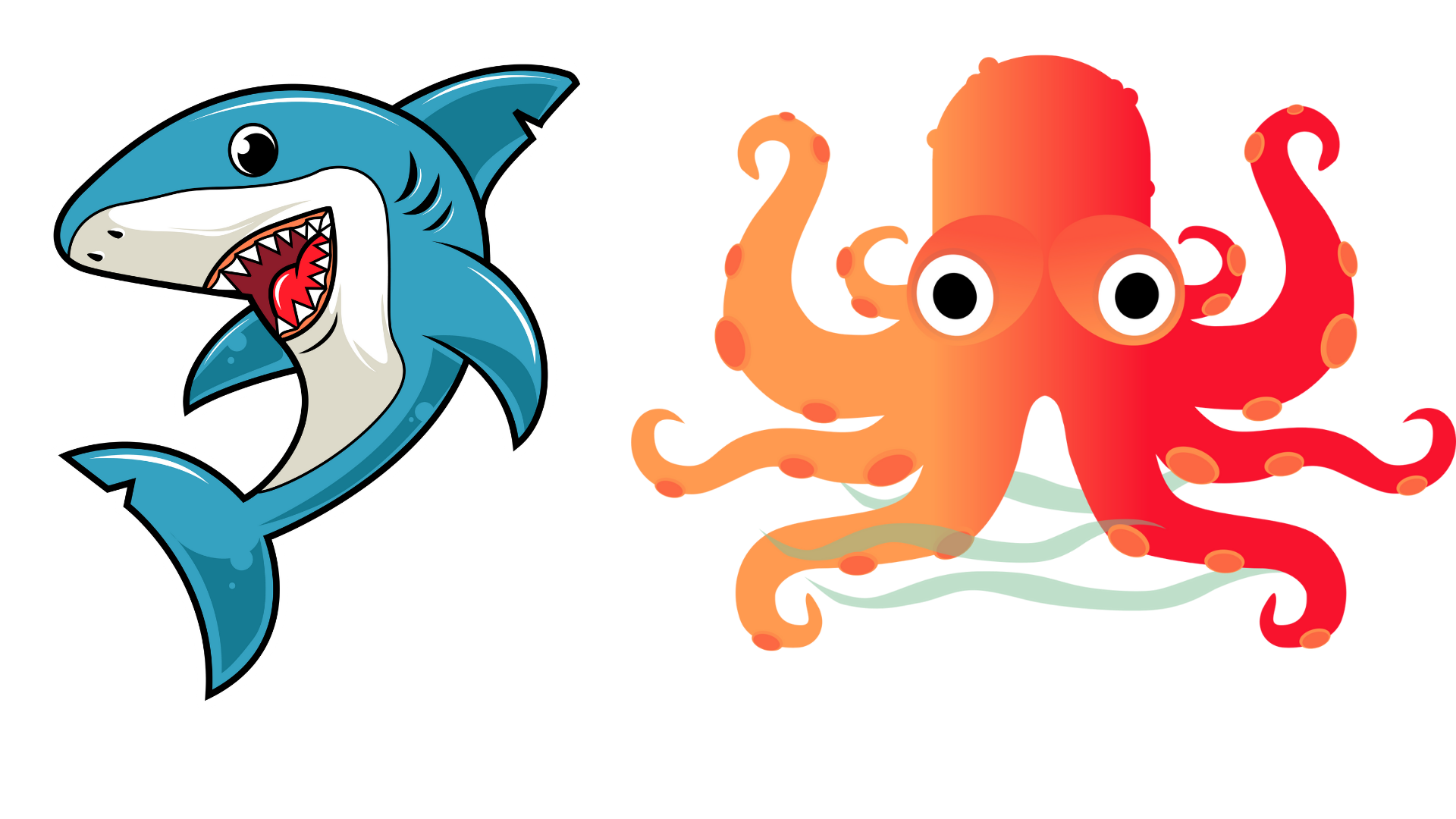 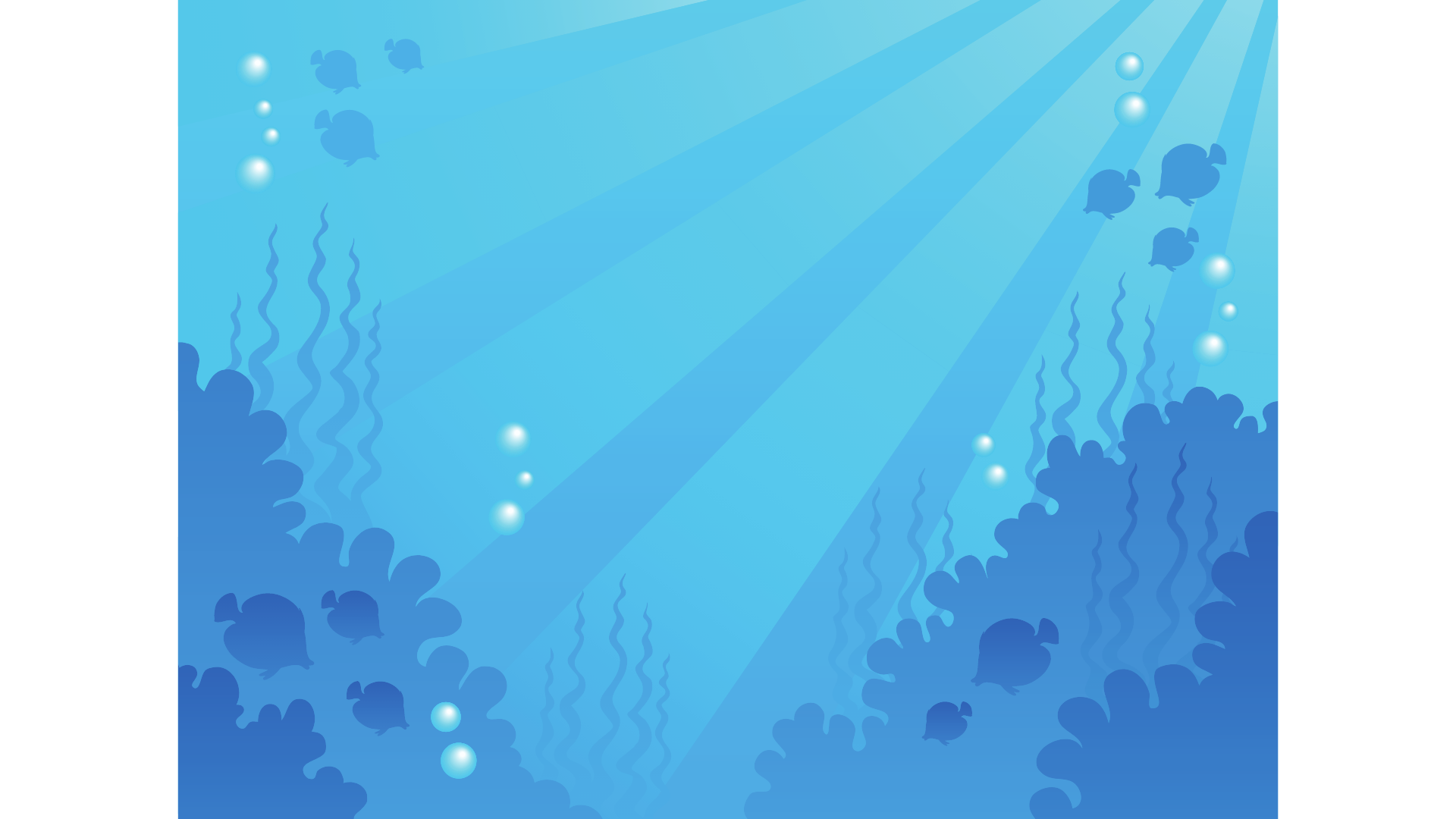 Tính nhẩm: 30 x 2 = ?
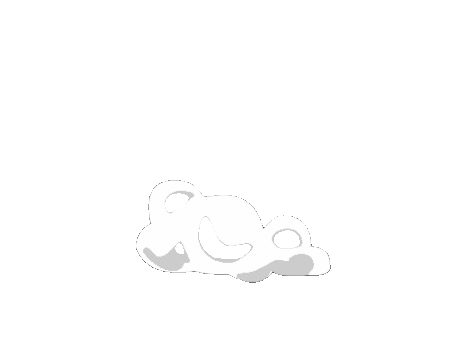 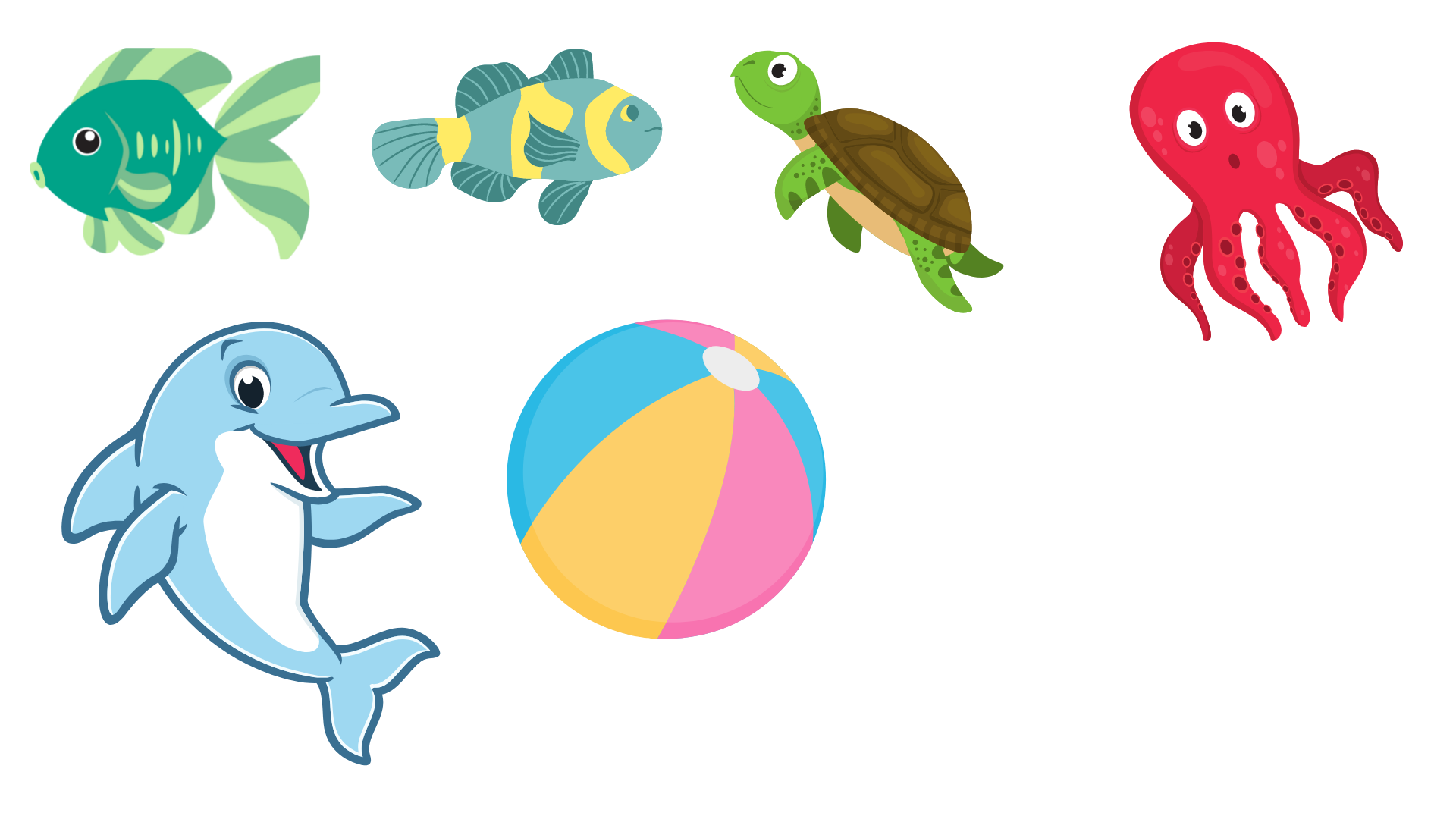 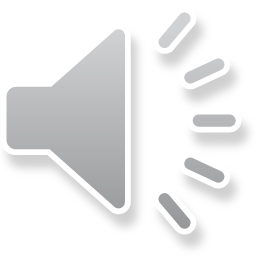 60
60
40
40
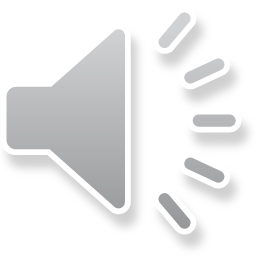 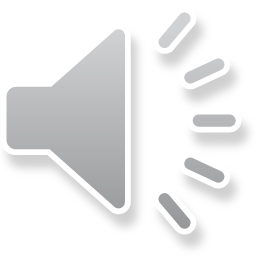 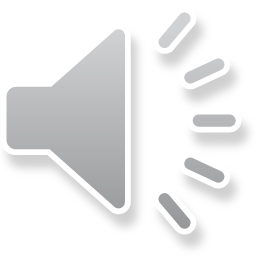 50
50
90
90
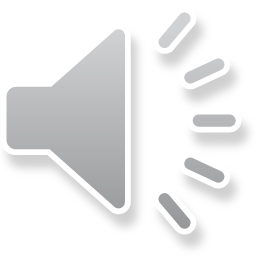 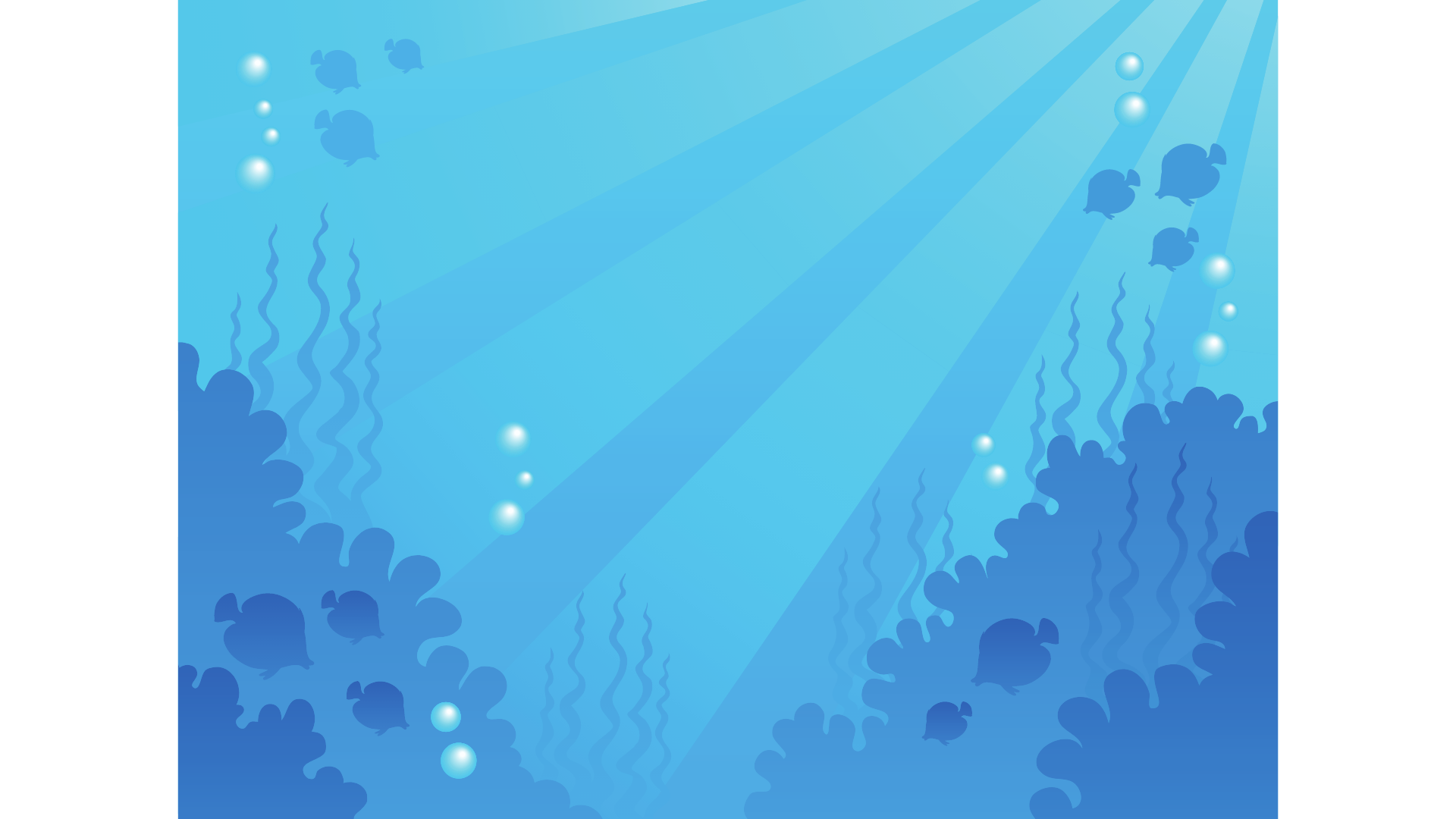 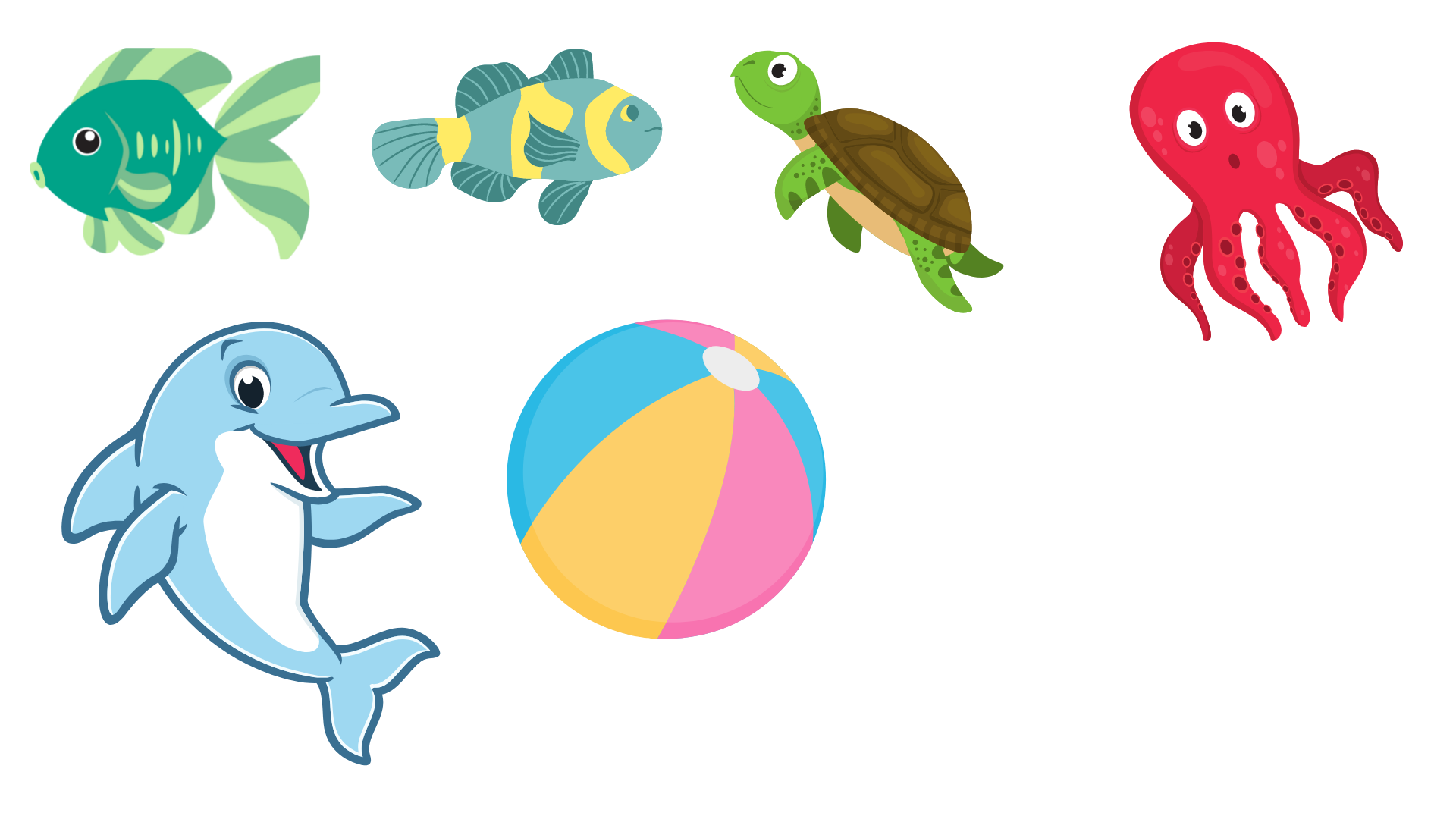 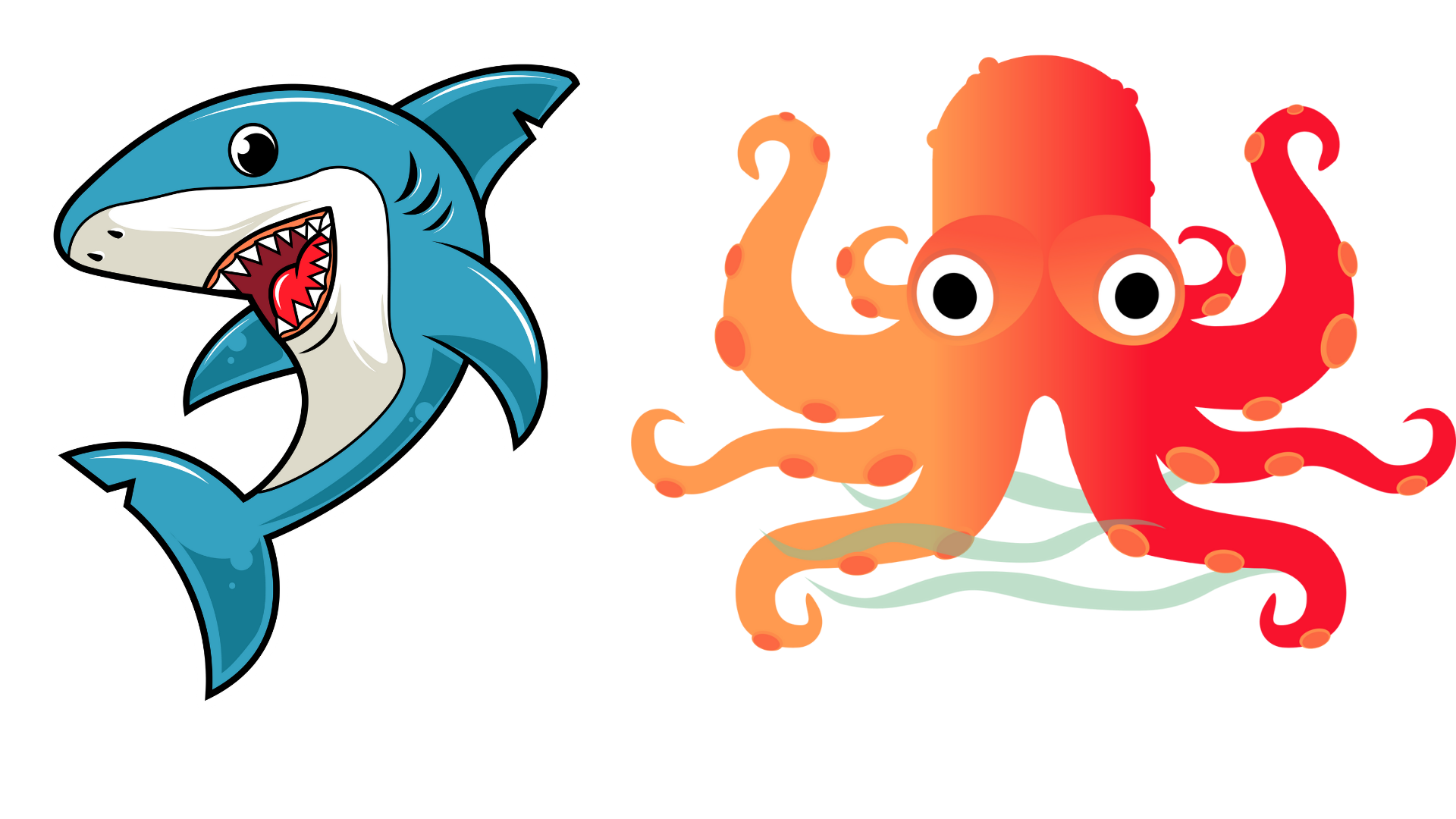 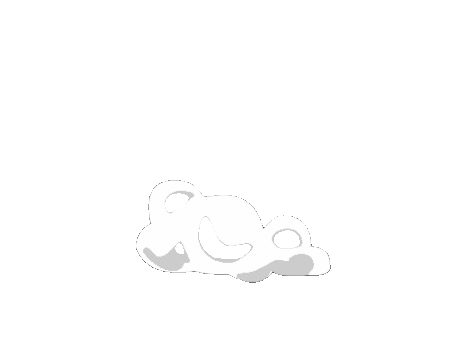 Lan có 5 tá bút chì. Hỏi Lan có bao nhiêu cái bút chì?
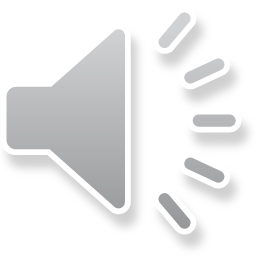 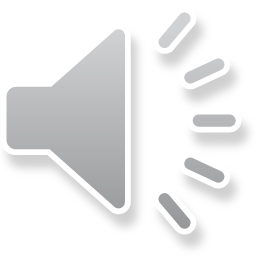 40
60
50
40
60
50
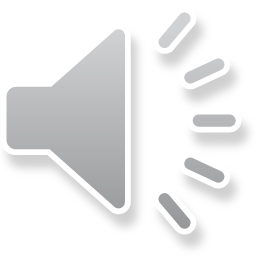 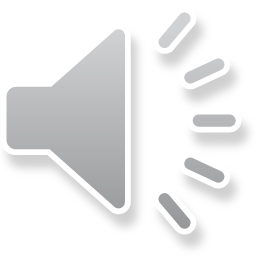 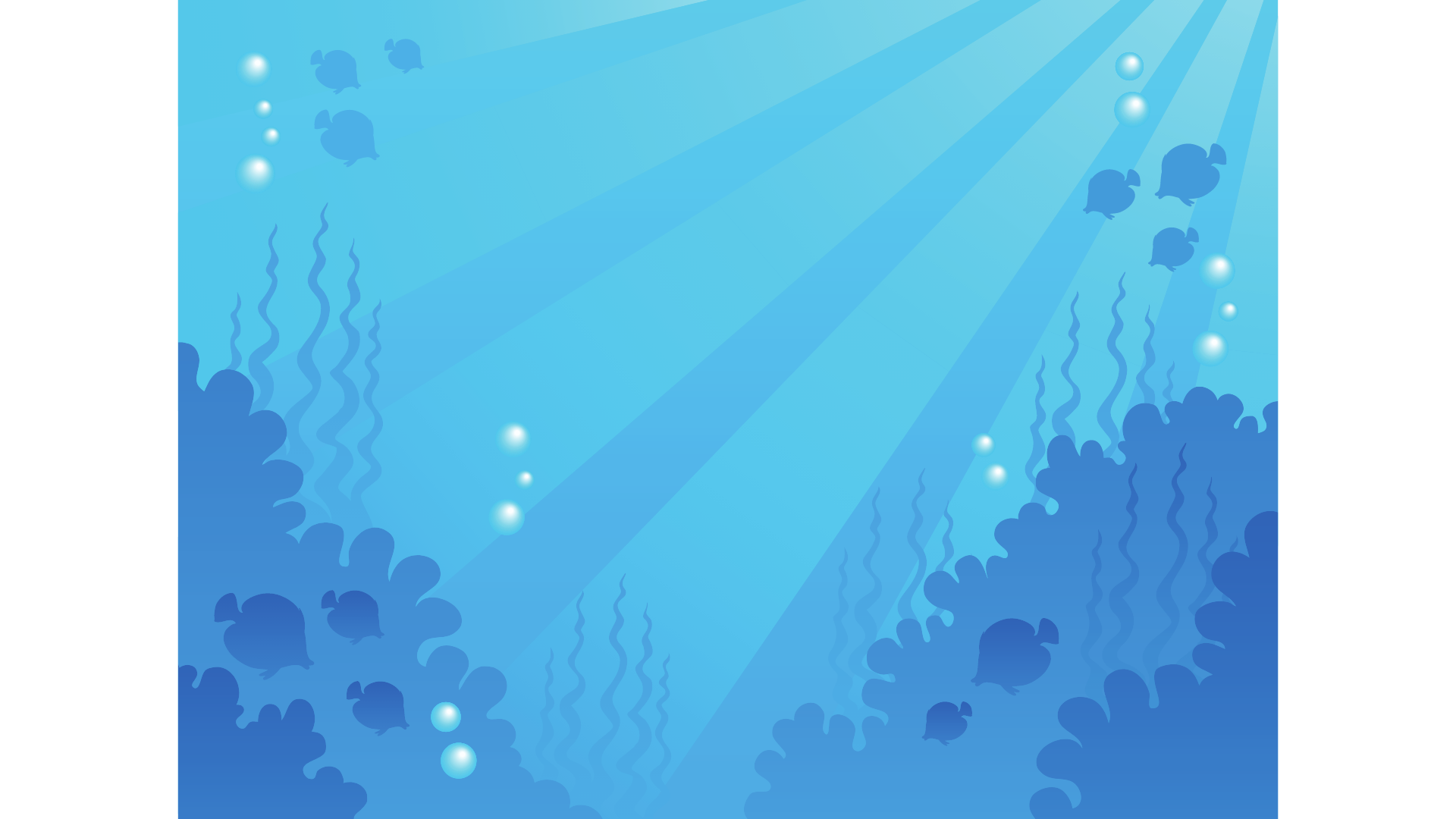 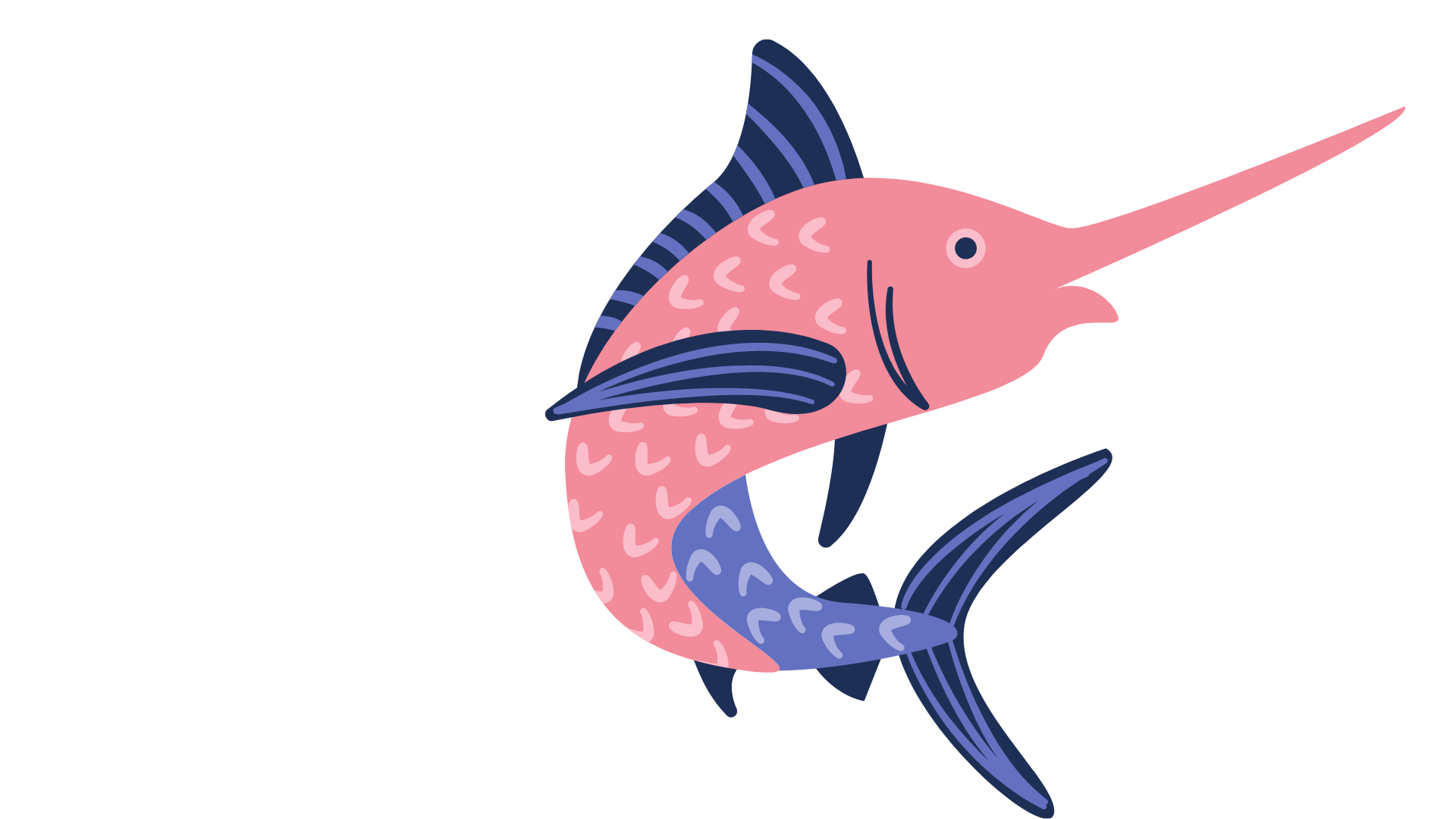 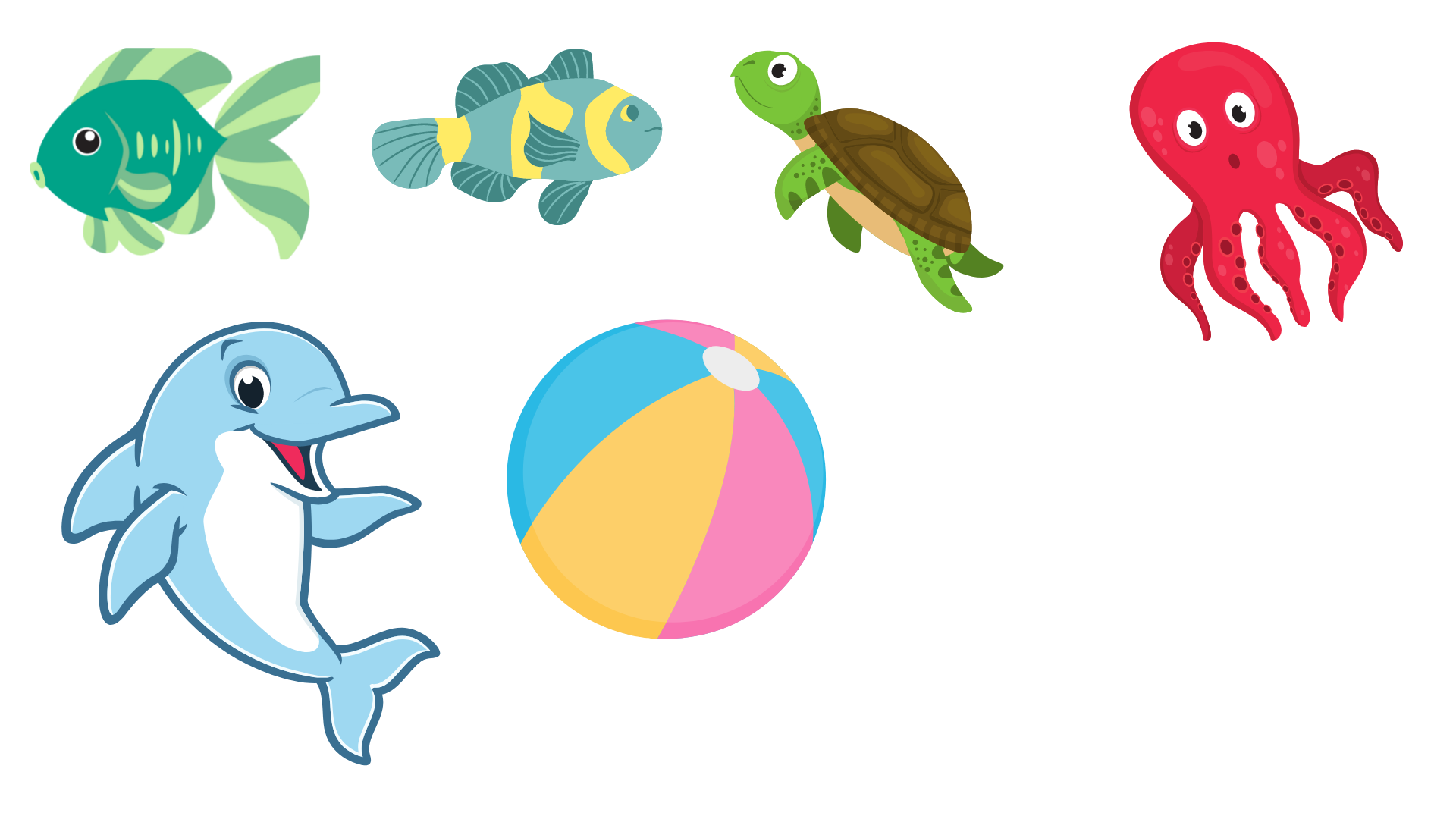 Lâm có 3 tá hòn bi. Hỏi Lan có bao nhiêu hòn bi?
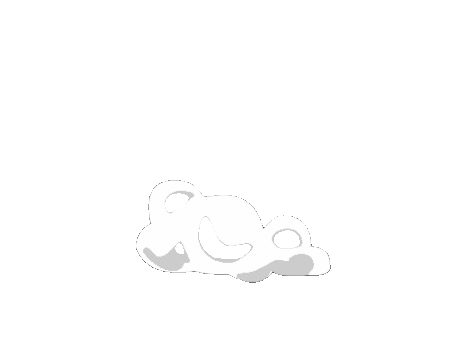 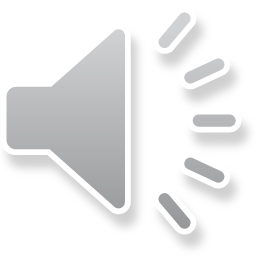 48
24
24
48
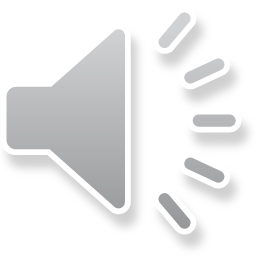 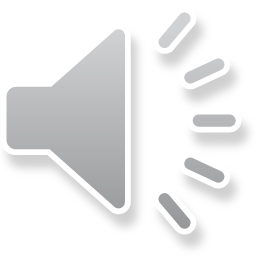 36
36
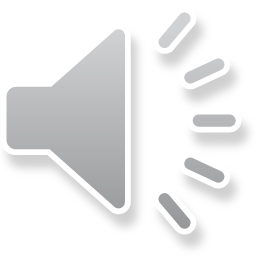 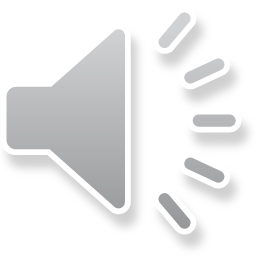 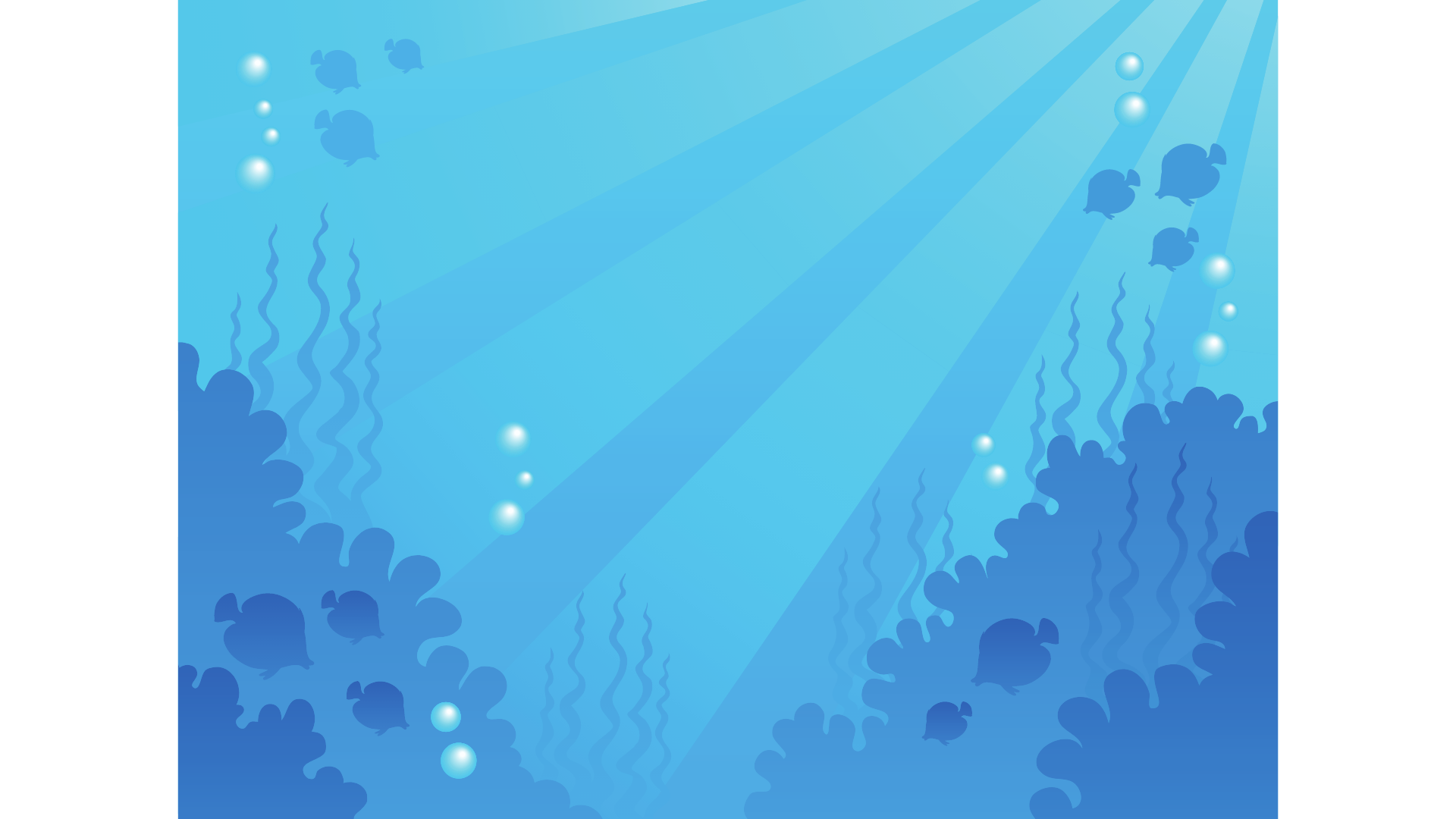 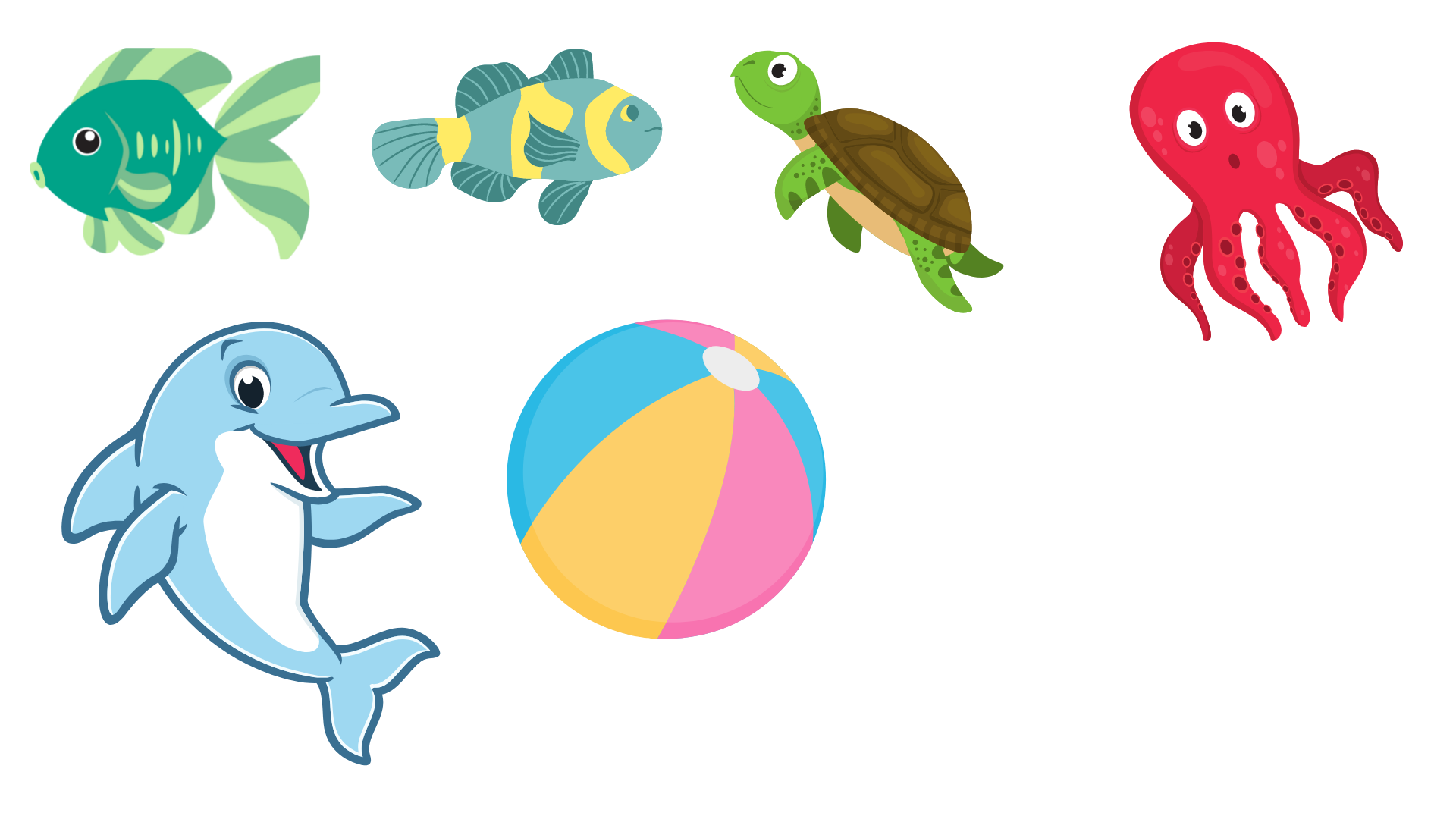 Cảm ơn các bạn đã giúp mình đánh bại các loài vật hung dữ đó nhé!